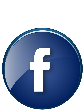 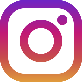 Logopedía letra A letra
Conciencia fonológica
Las vocales
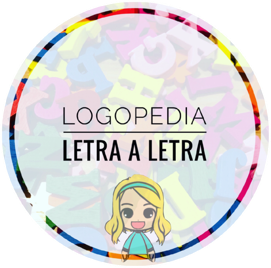 Autora: Fina Mari Bernal-Logopedia letra a letra 	       https://gumroad.com/logopedialetraaletra
O
E
I
A
U
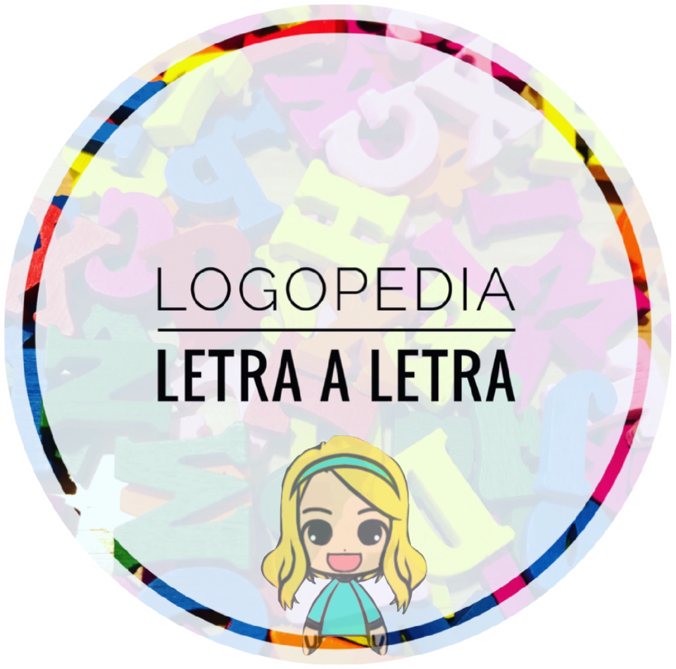 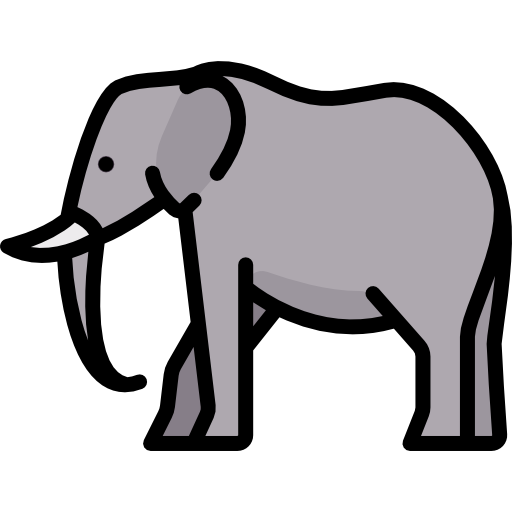 O
E
I
A
U
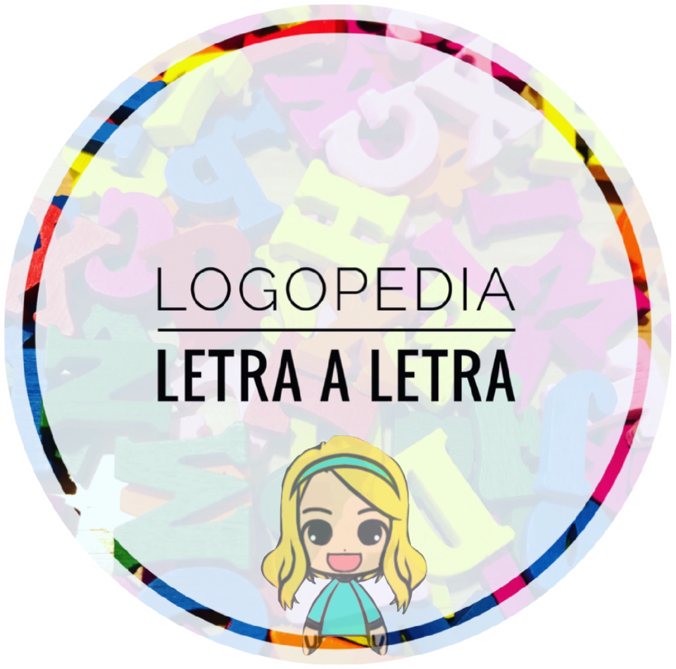 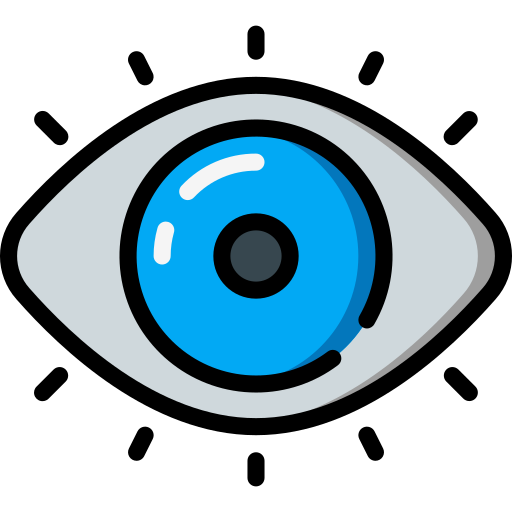 O
E
I
A
U
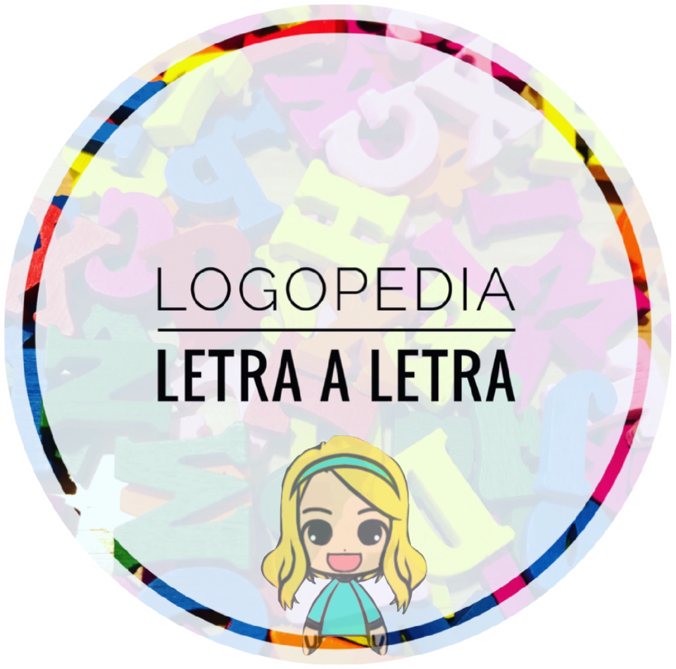 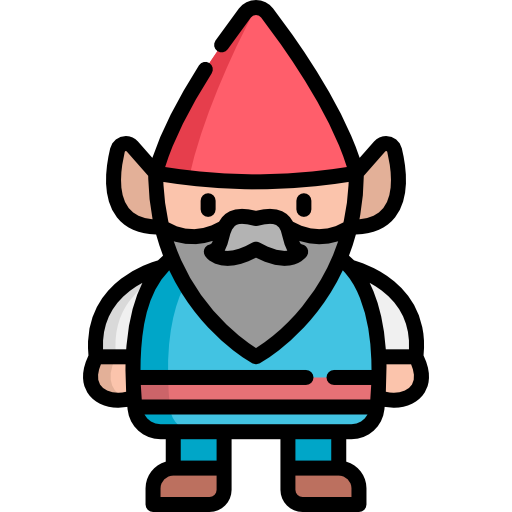 O
E
I
A
U
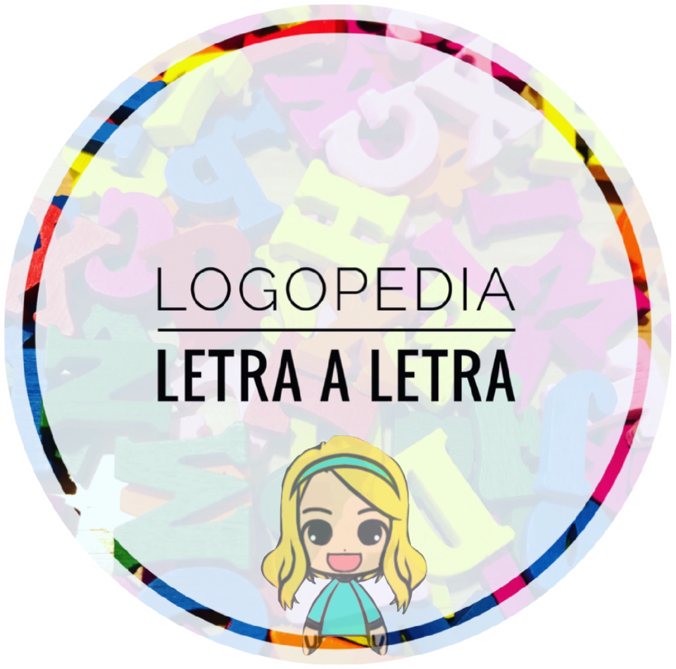 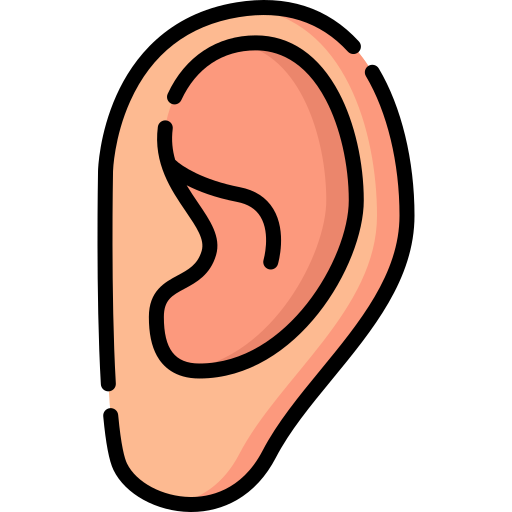 O
E
I
A
U
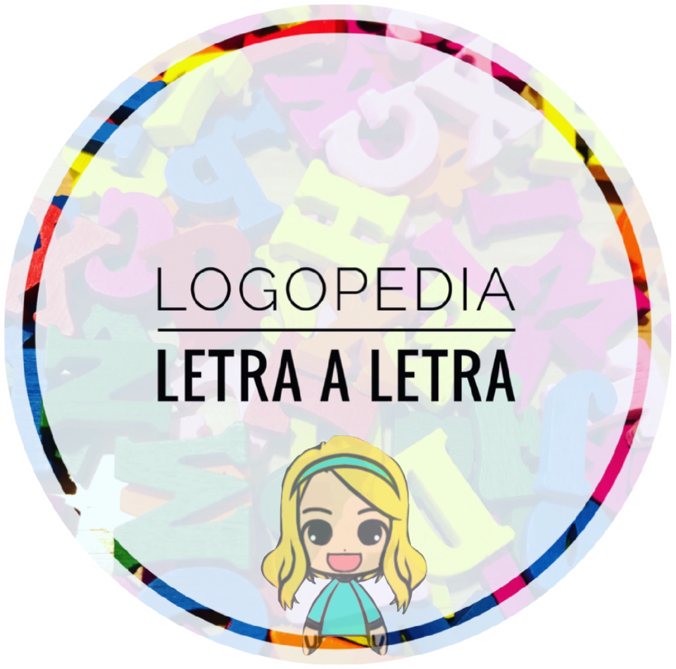 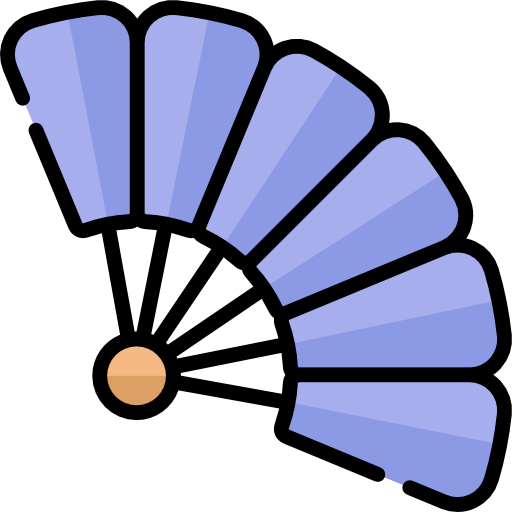 O
E
I
A
U
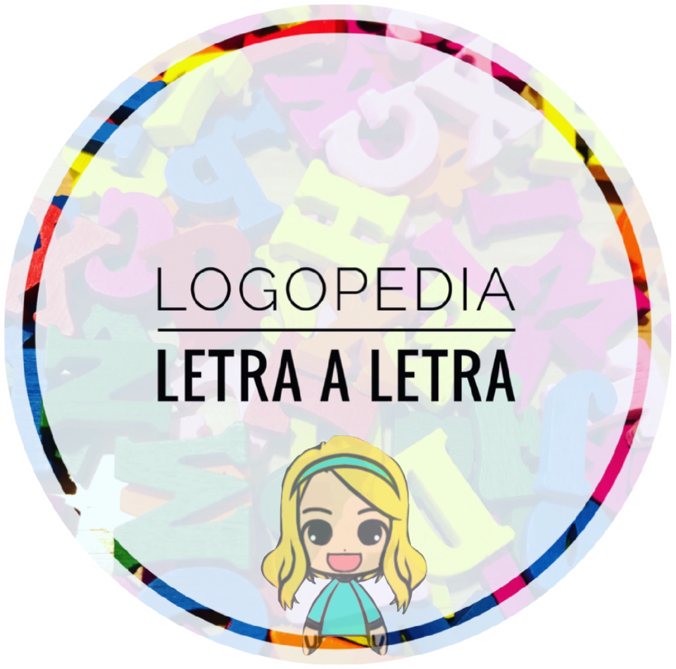 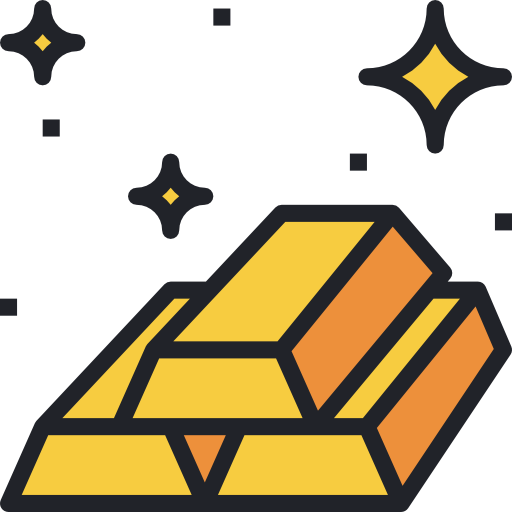 O
E
I
A
U
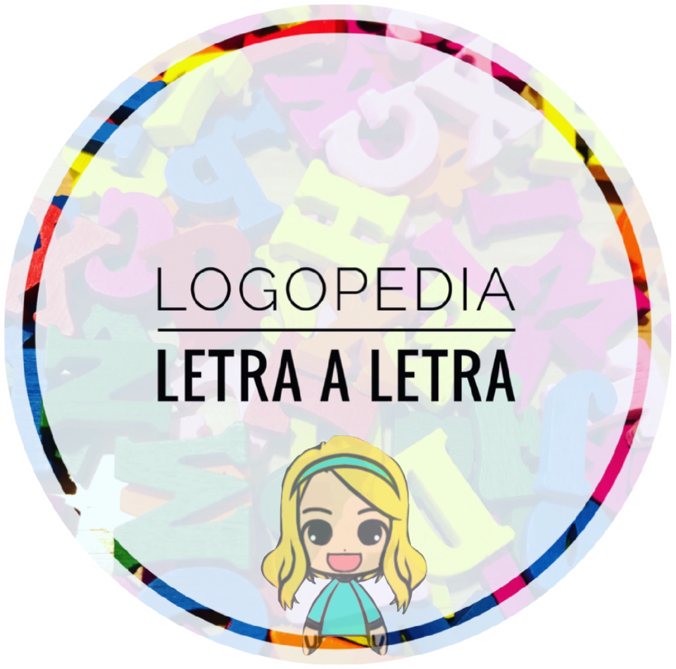 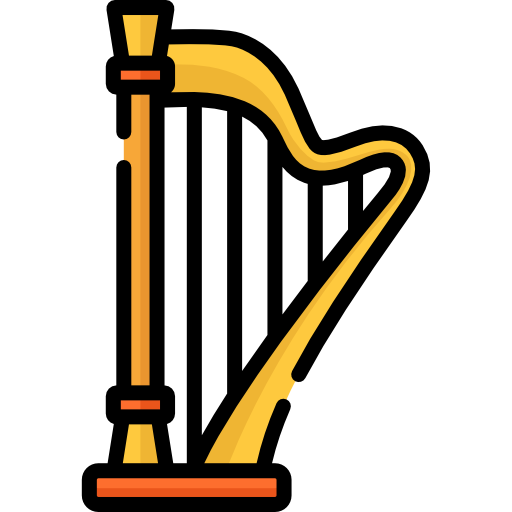 O
E
I
A
U
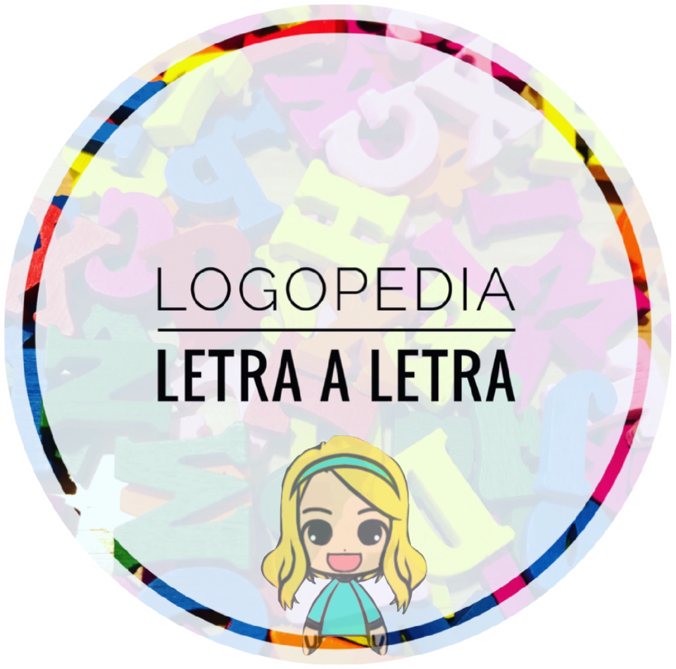 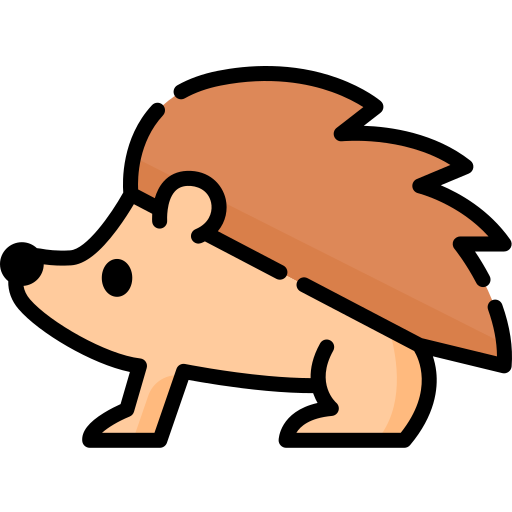 O
E
I
A
U
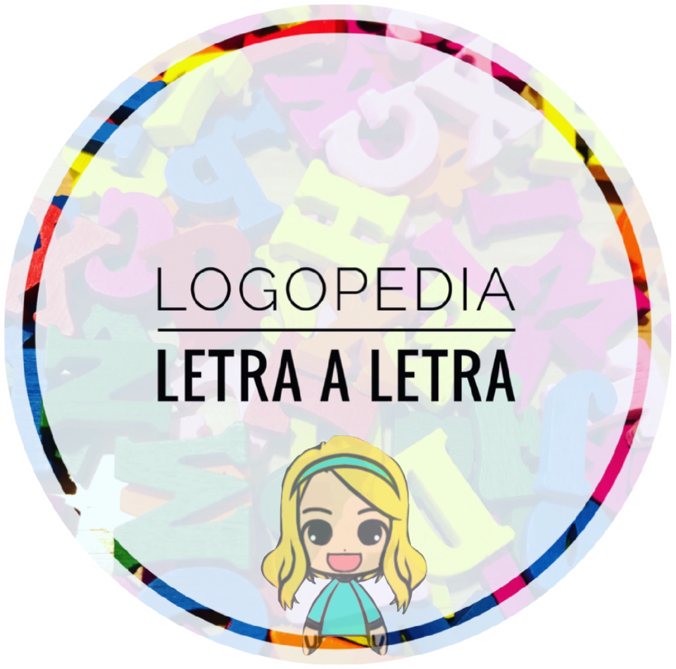 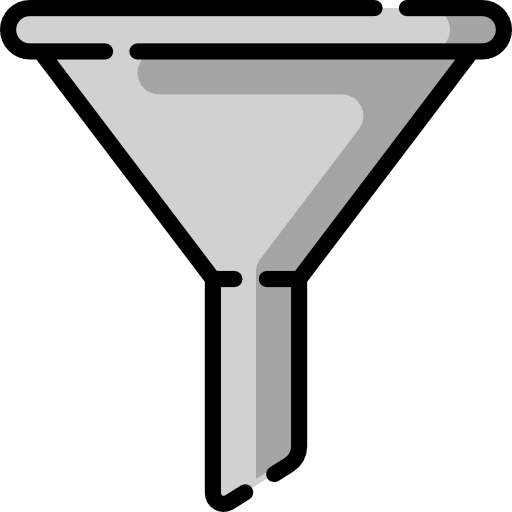 O
E
I
A
U
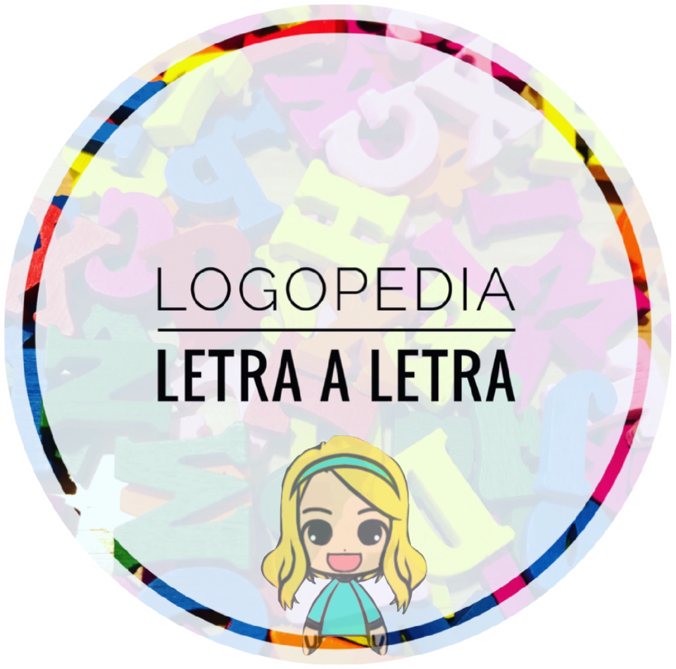 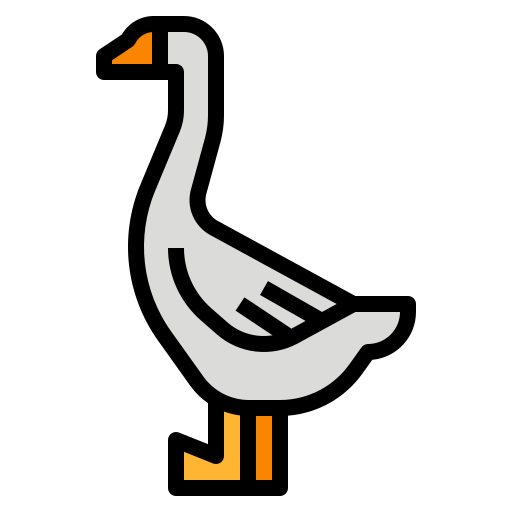 O
E
I
A
U
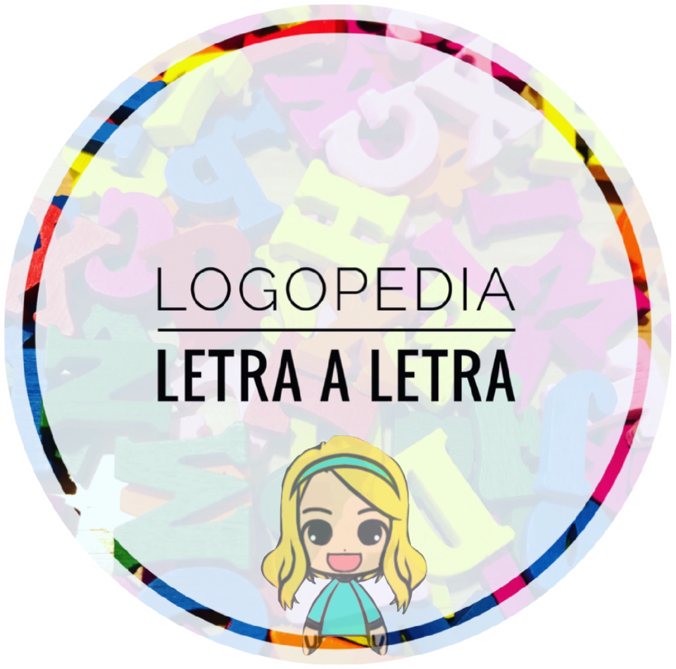 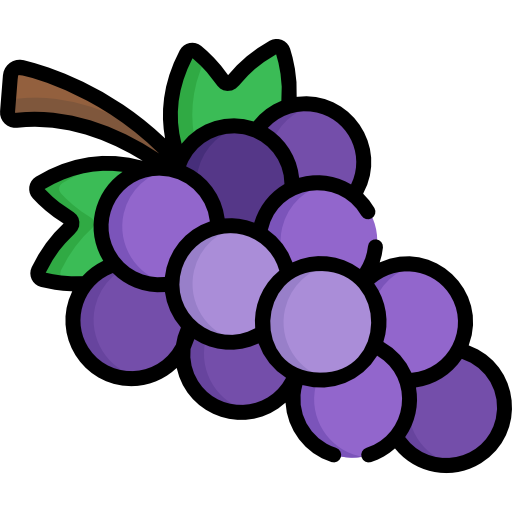 O
E
I
A
U
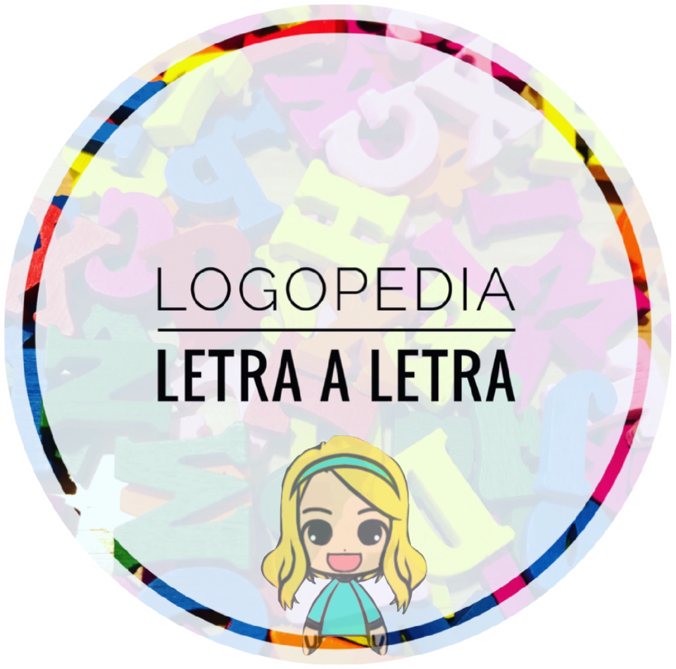 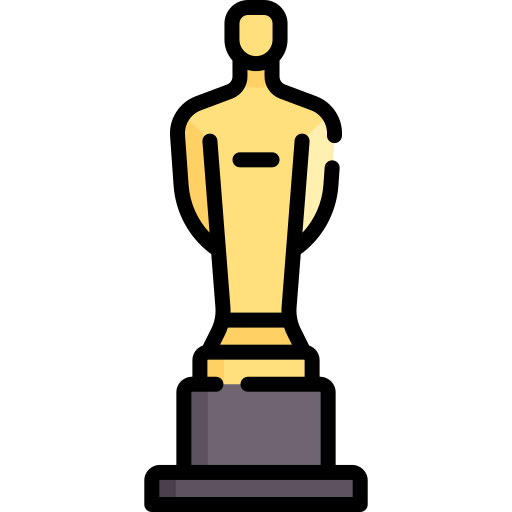 O
E
I
A
U
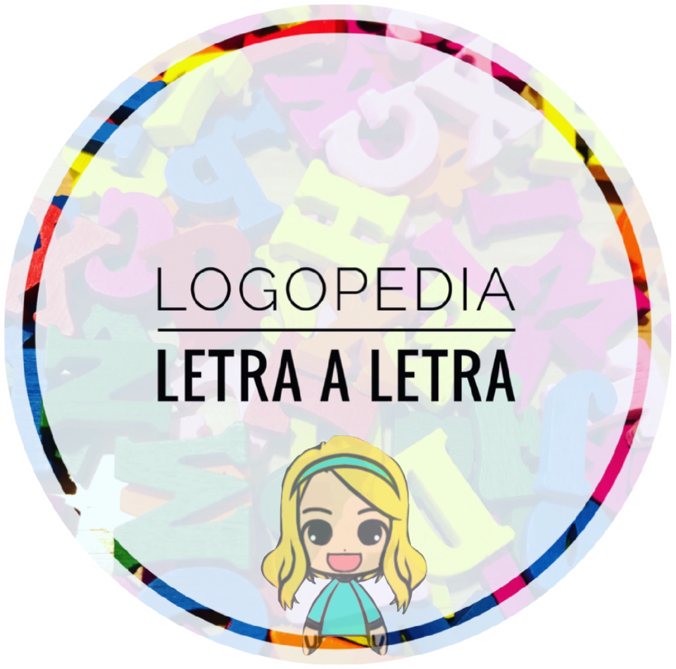 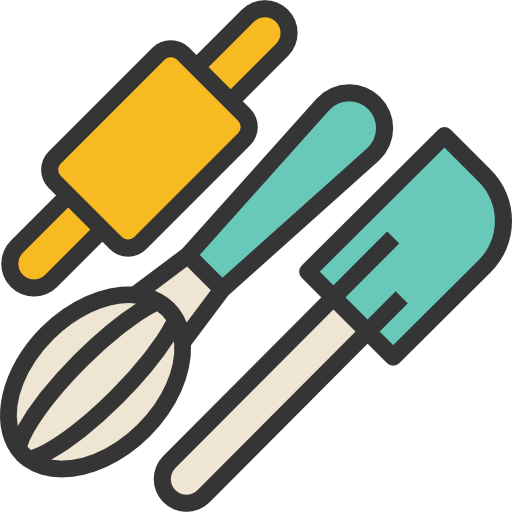 O
E
I
A
U
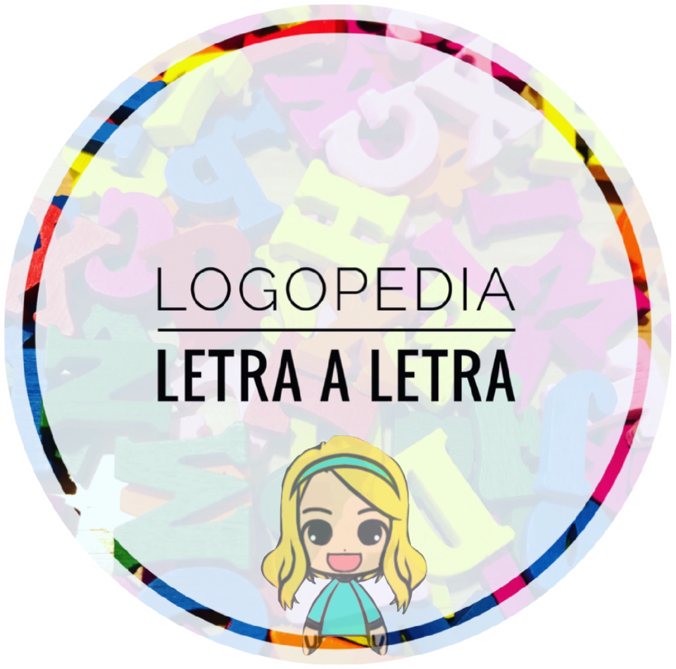 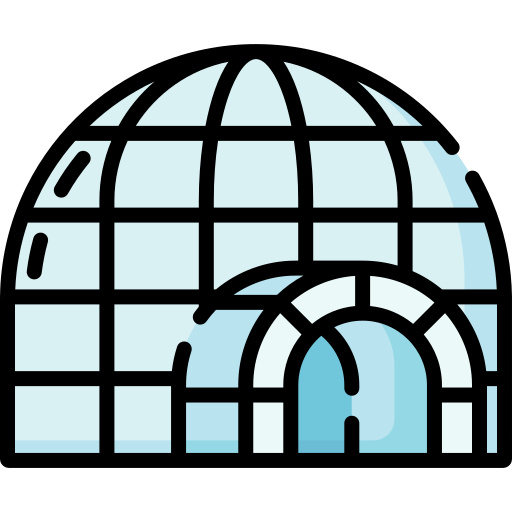 O
E
I
A
U
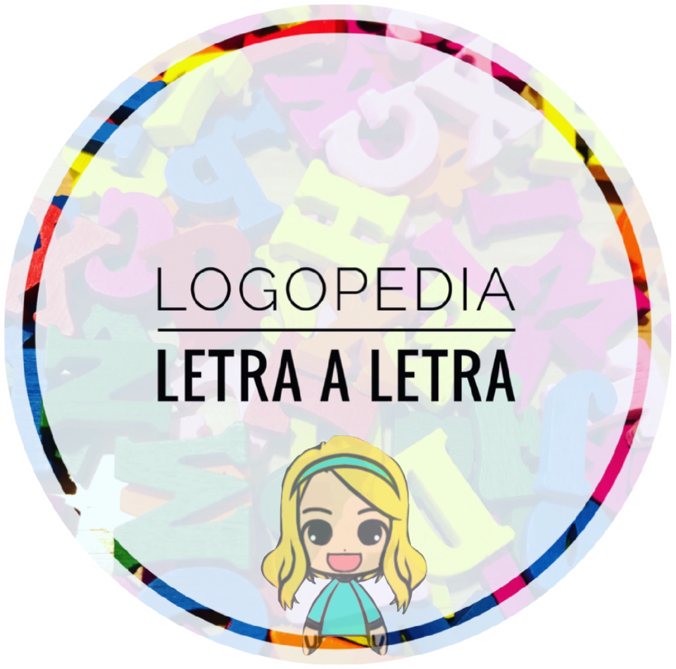 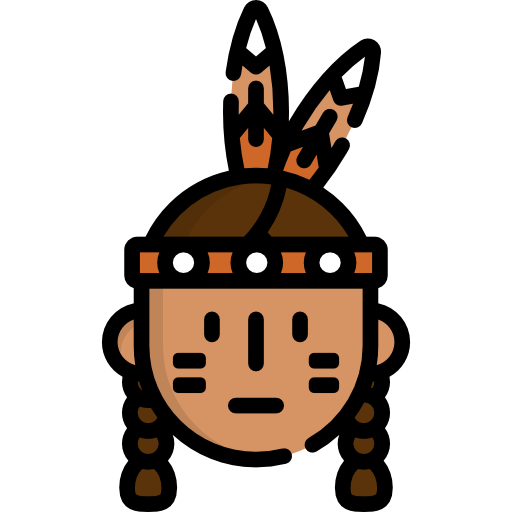 O
E
I
A
U
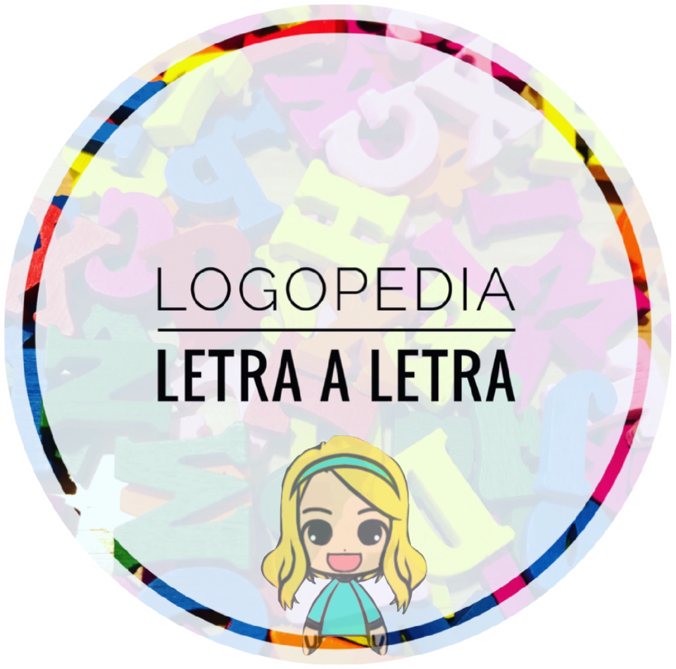 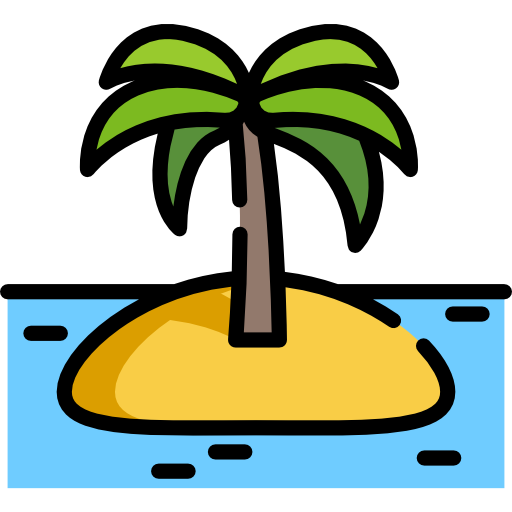 O
E
I
A
U
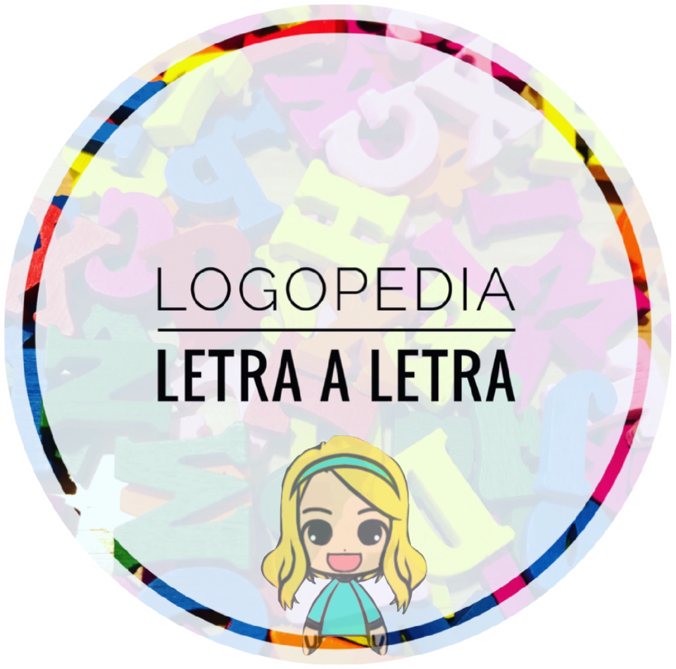 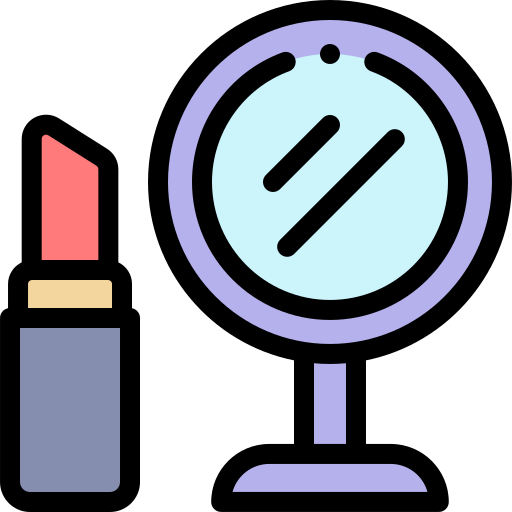 O
E
I
A
U
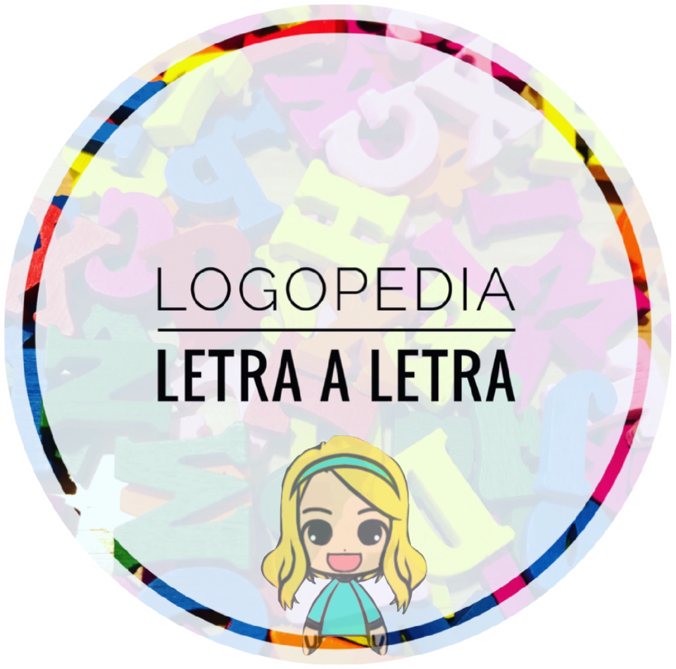 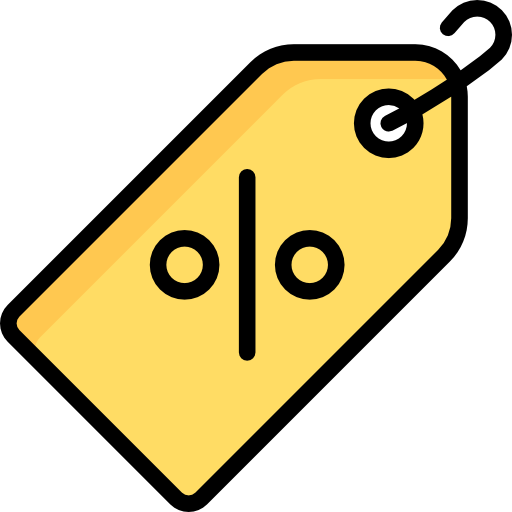 O
E
I
A
U
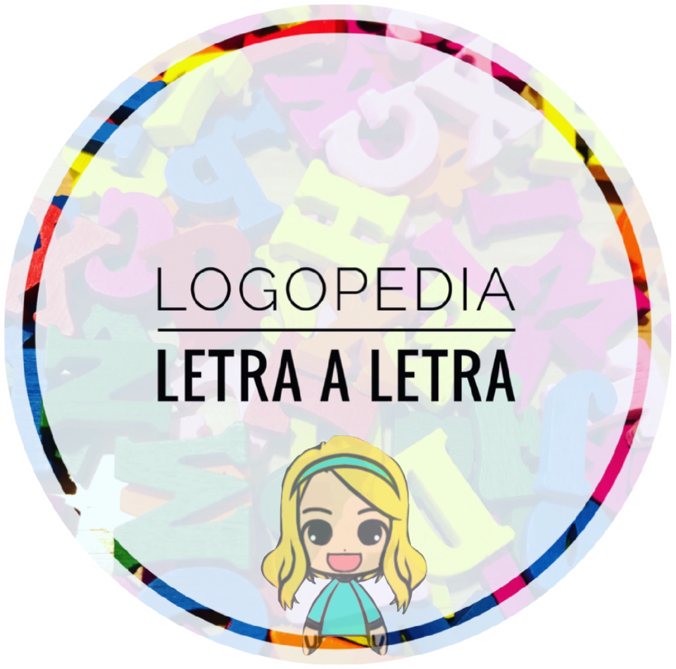 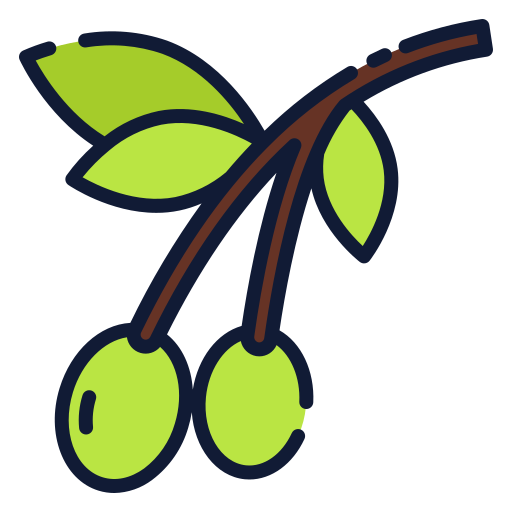 O
E
I
A
U
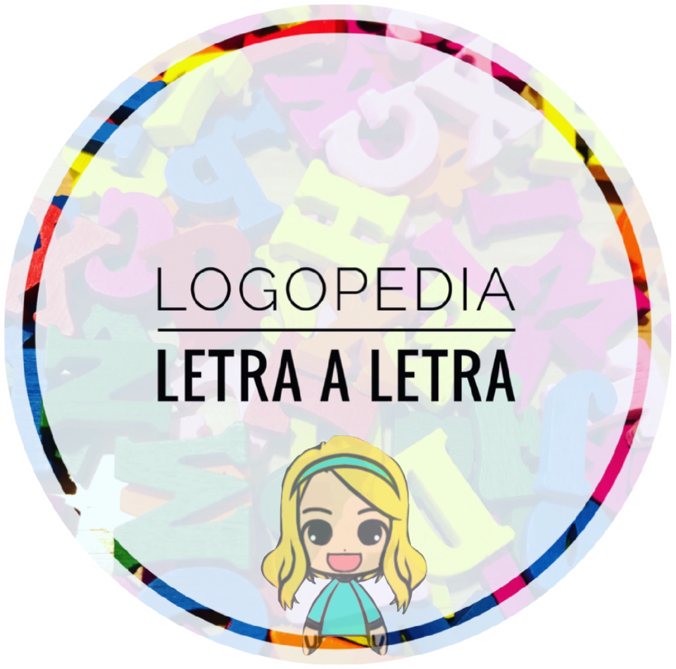 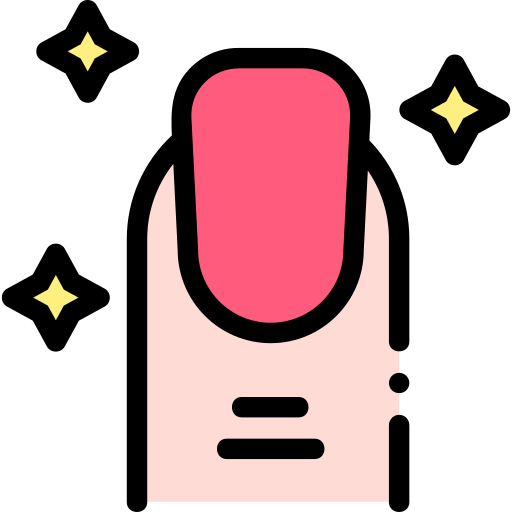 O
E
I
A
U
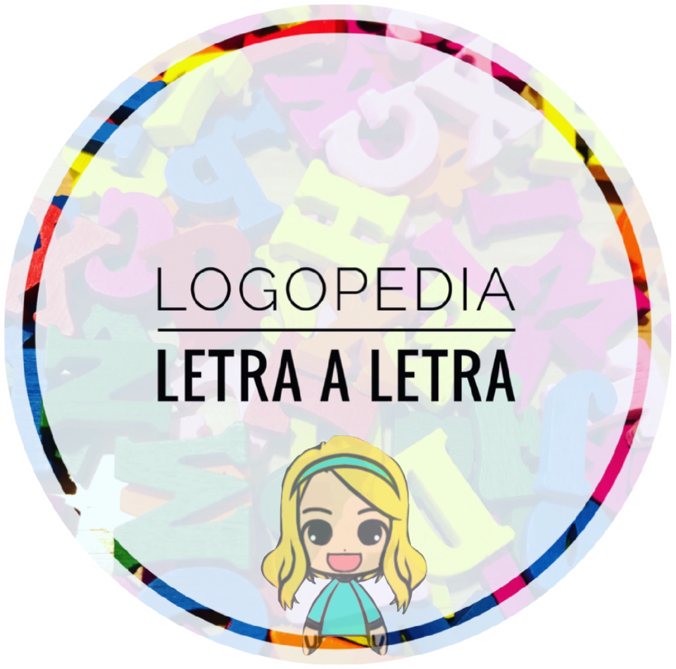 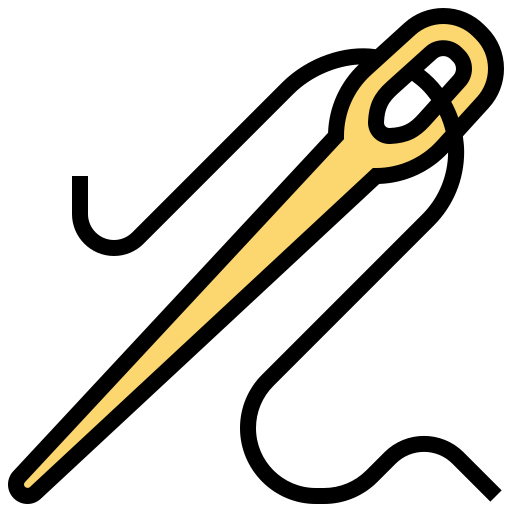 O
E
I
A
U
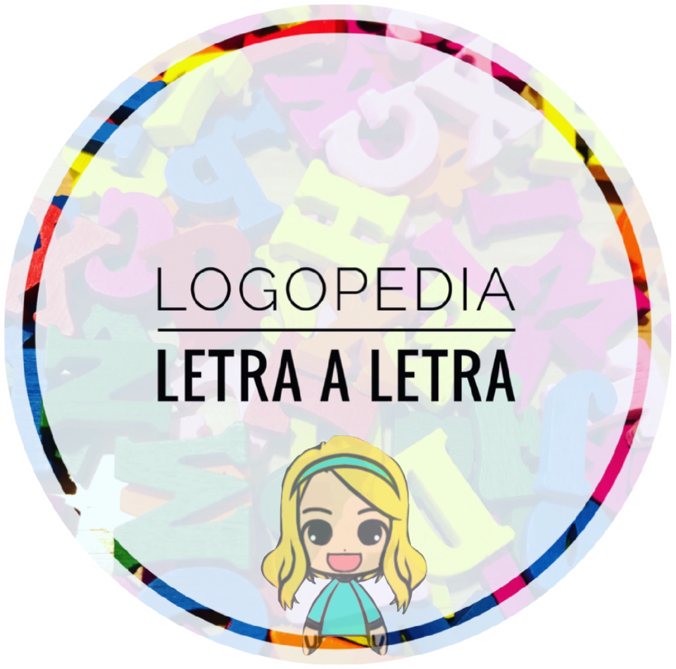 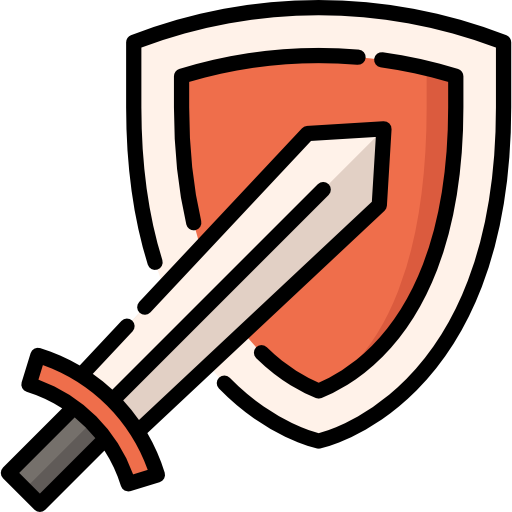 O
E
I
U
A
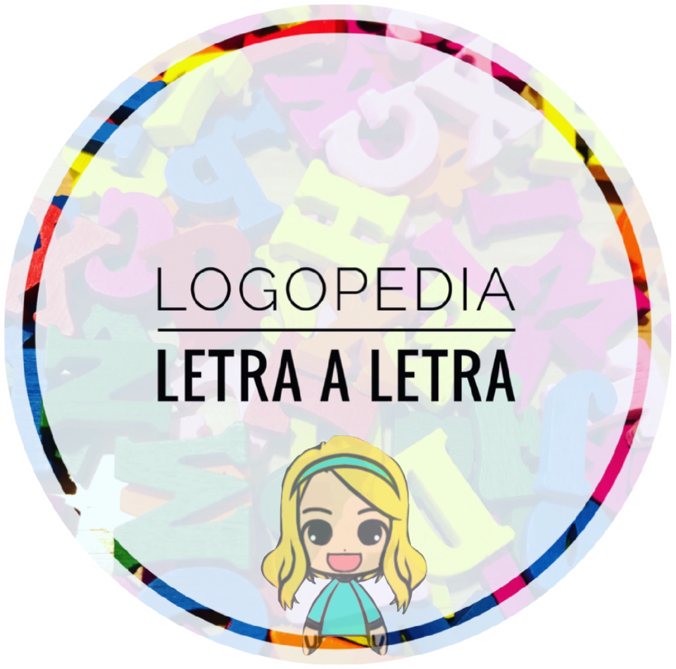 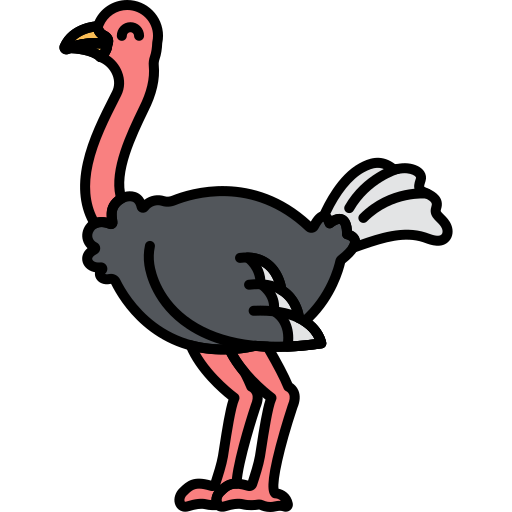 O
E
I
A
U
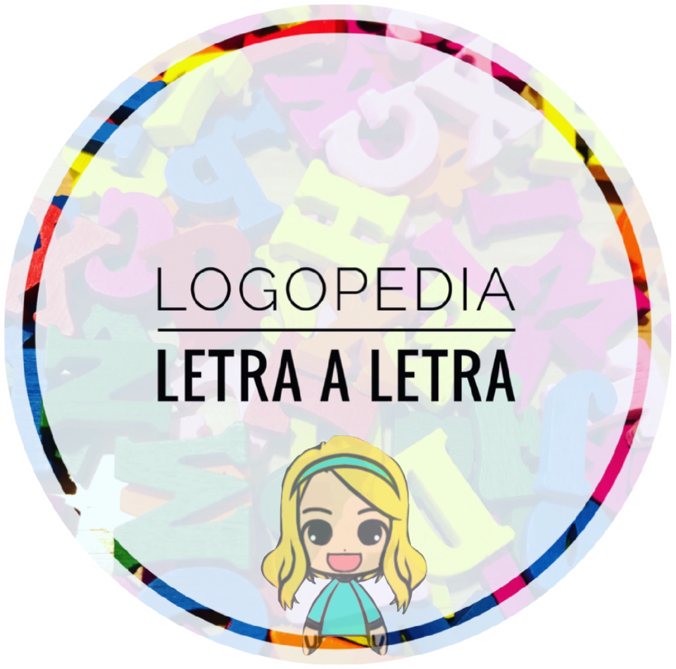 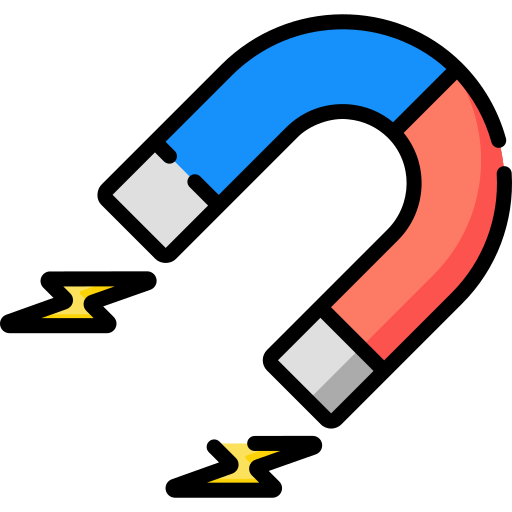 O
E
I
A
U
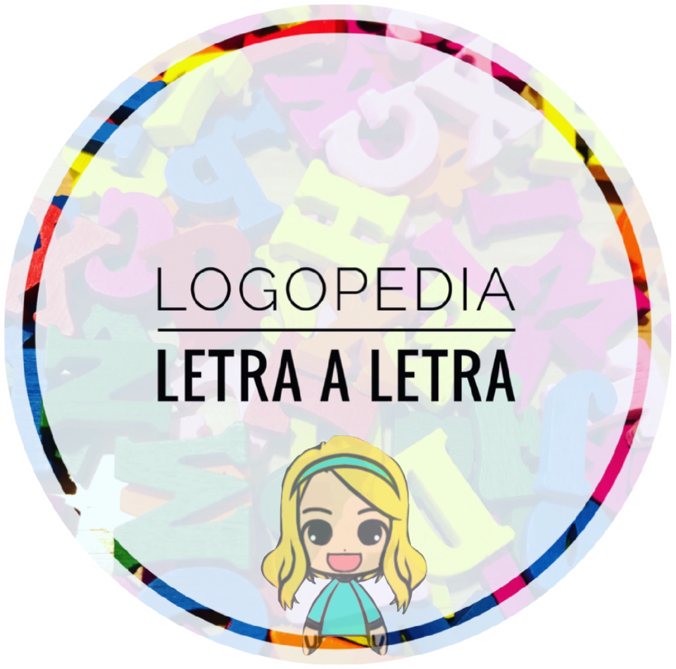 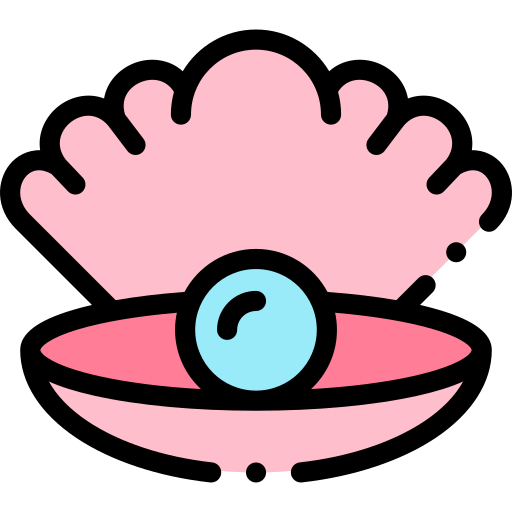 O
E
I
A
U
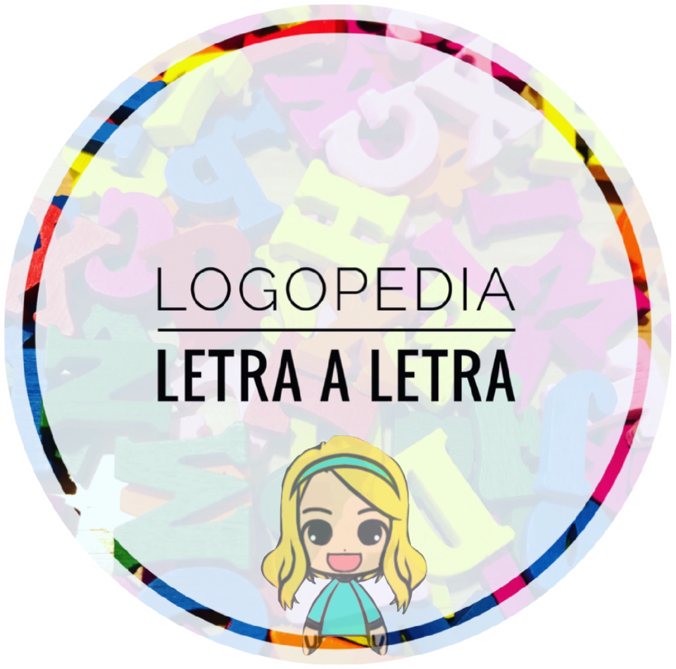 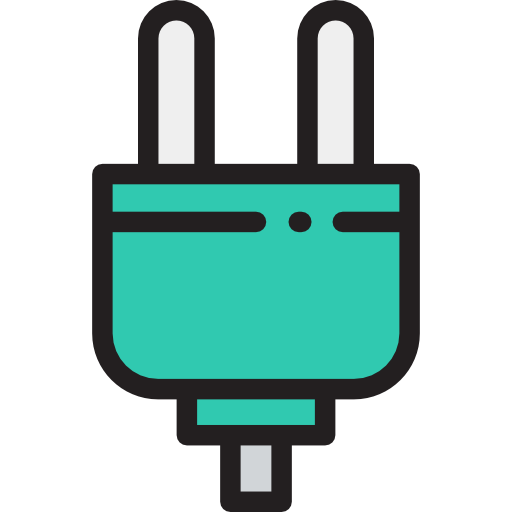 O
E
I
A
U
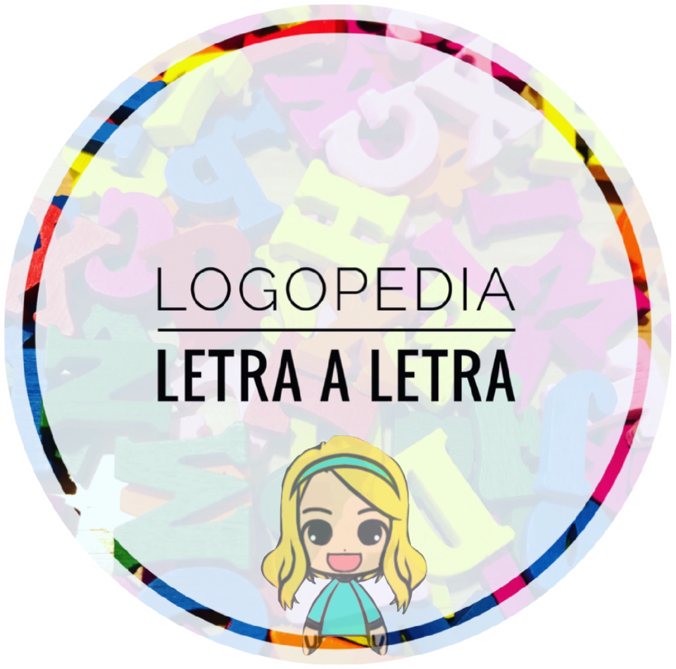 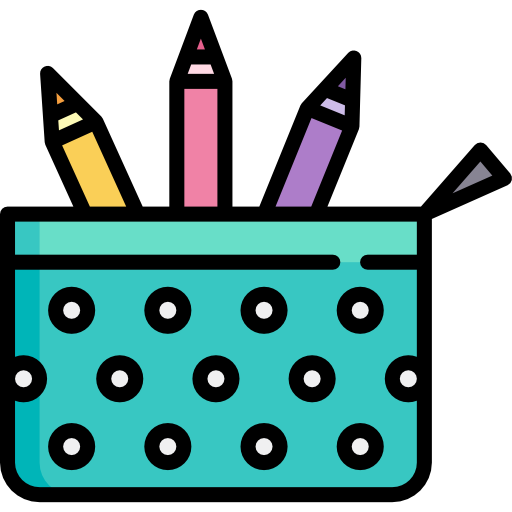 O
E
I
A
U
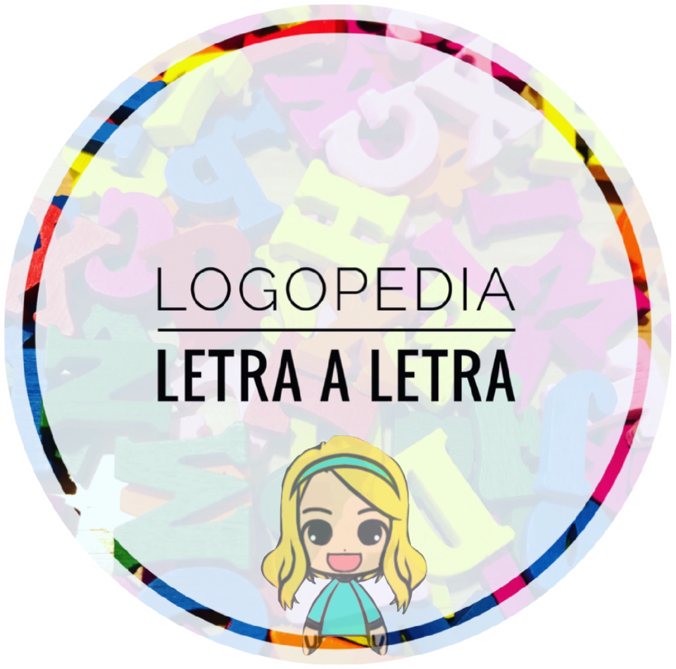 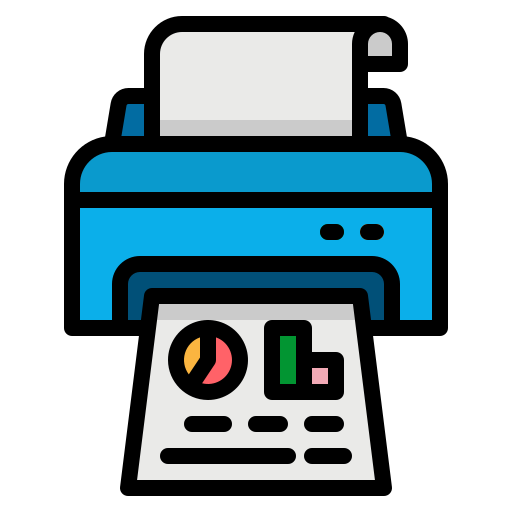 O
E
I
A
U
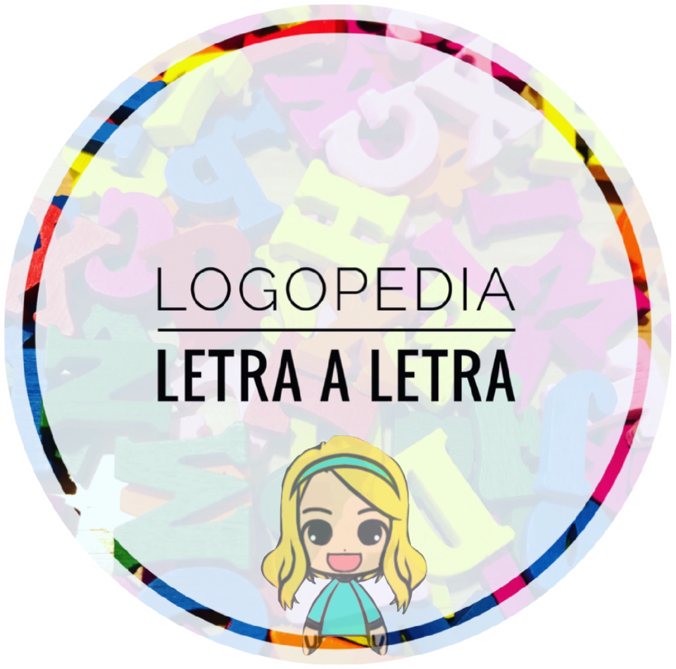 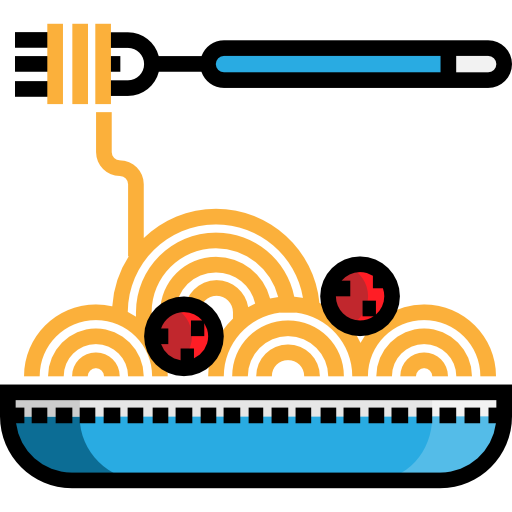 O
E
I
A
U
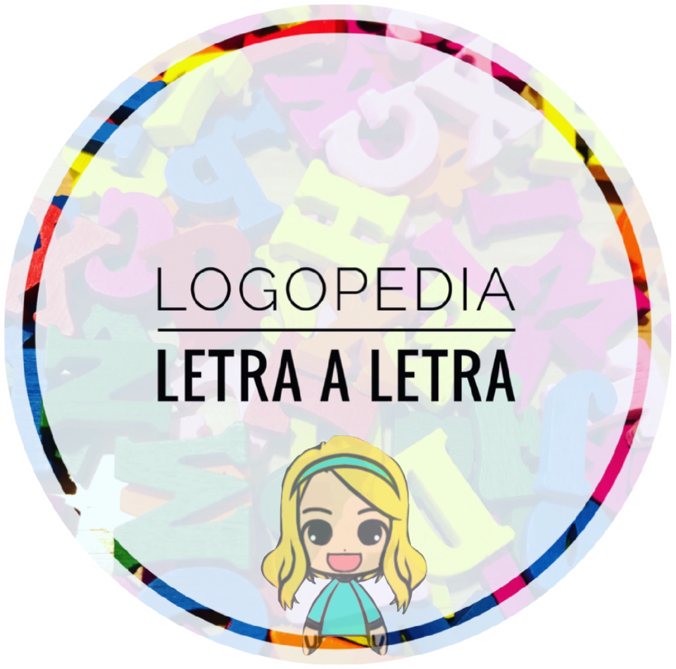 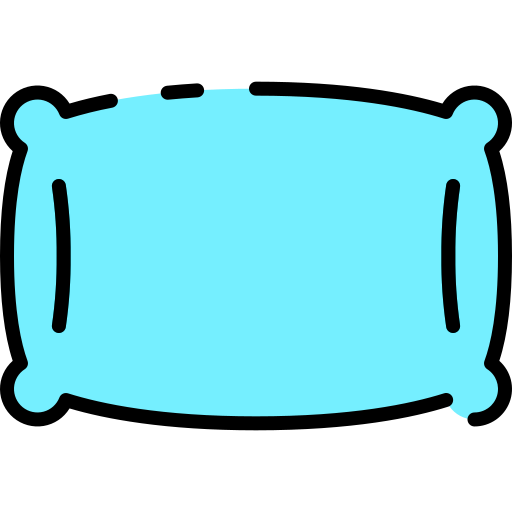 O
E
I
A
U
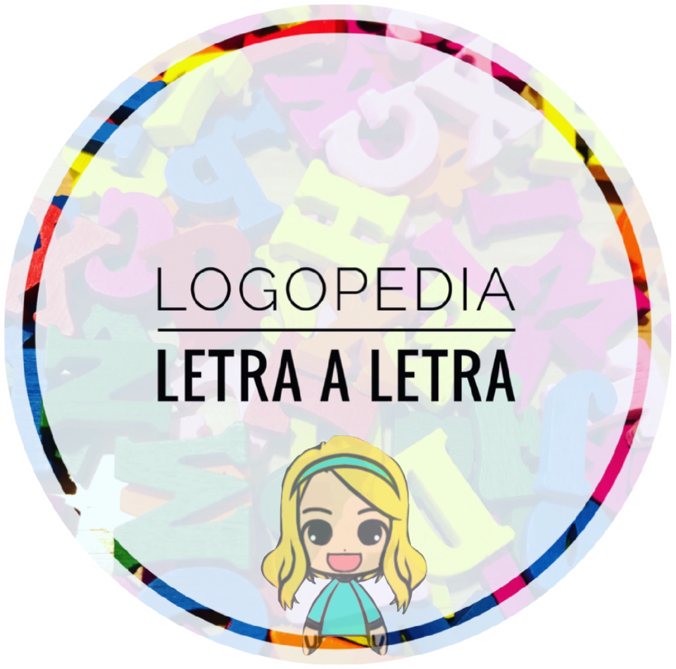 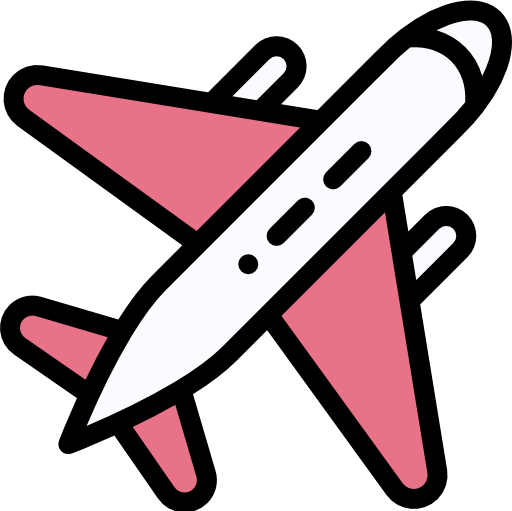 O
E
I
A
U
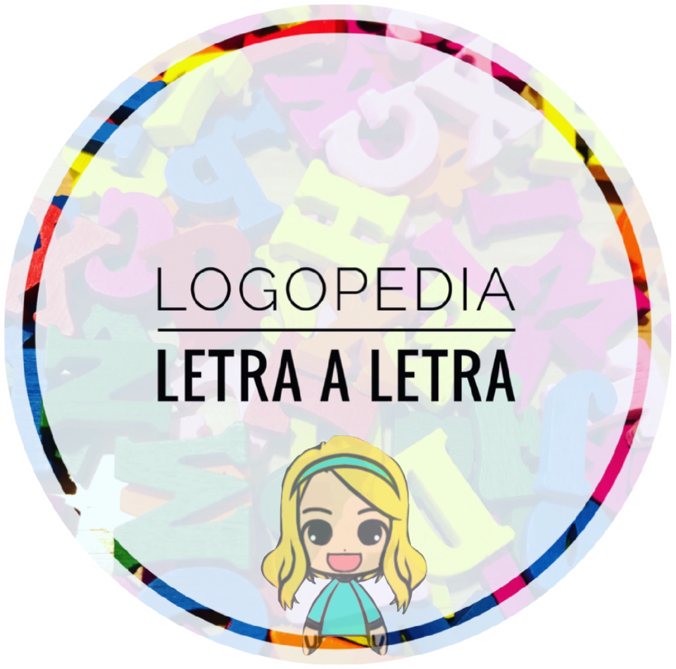 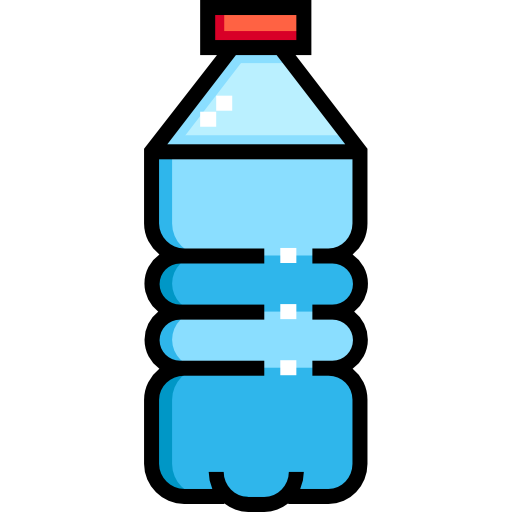 O
E
I
A
U
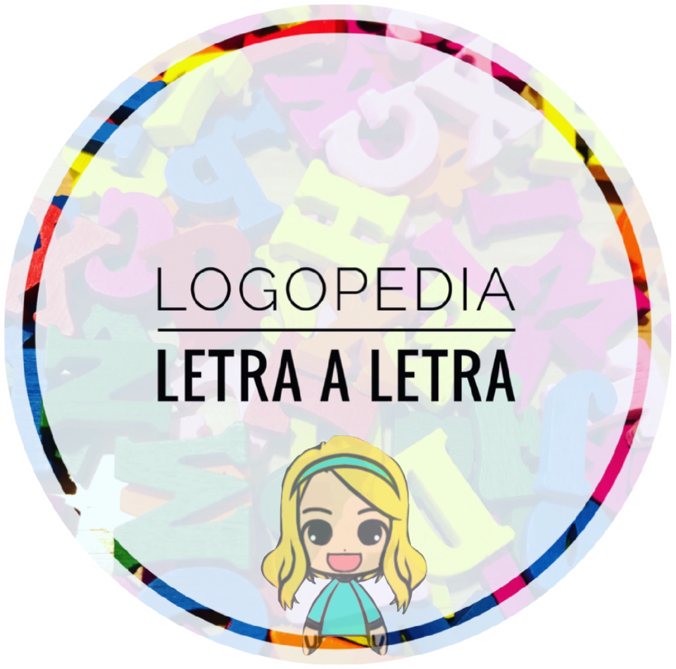 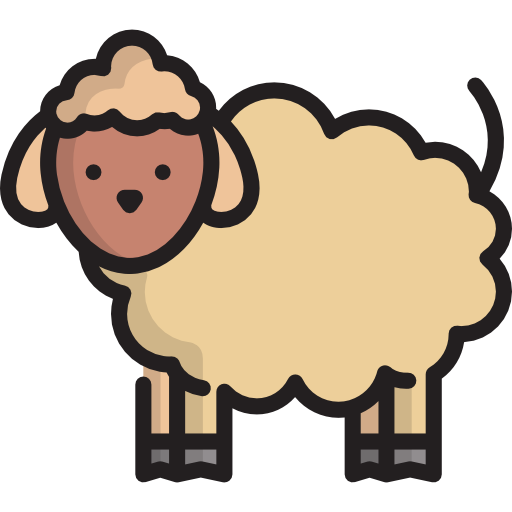 O
E
I
A
U
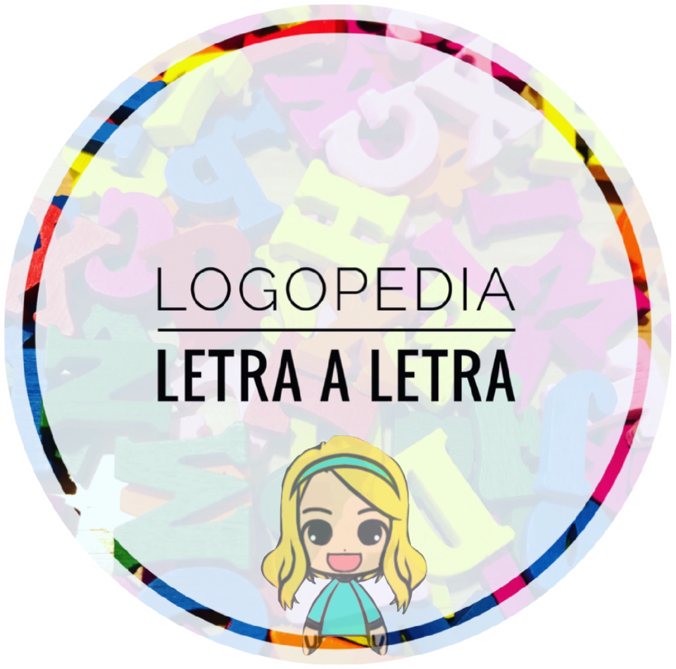 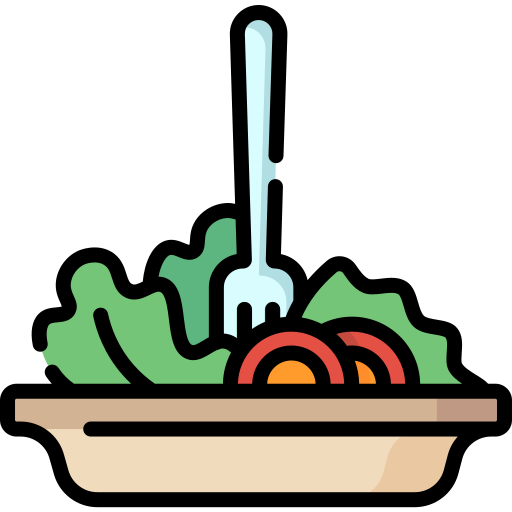 O
E
I
A
U
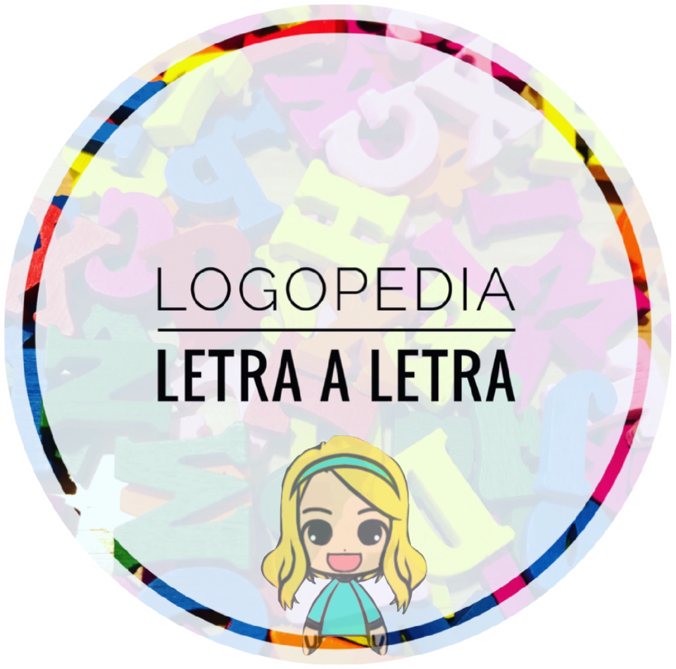 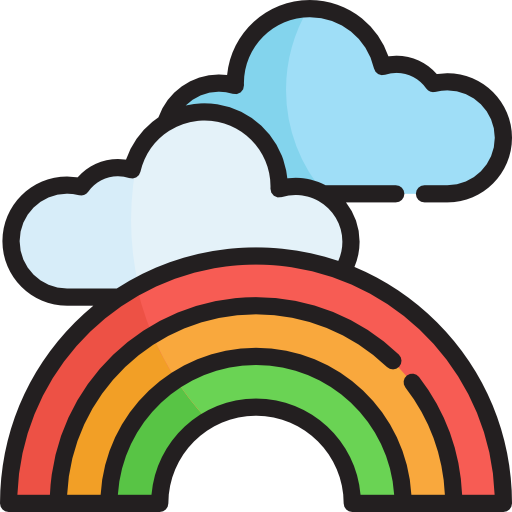 O
E
I
A
U
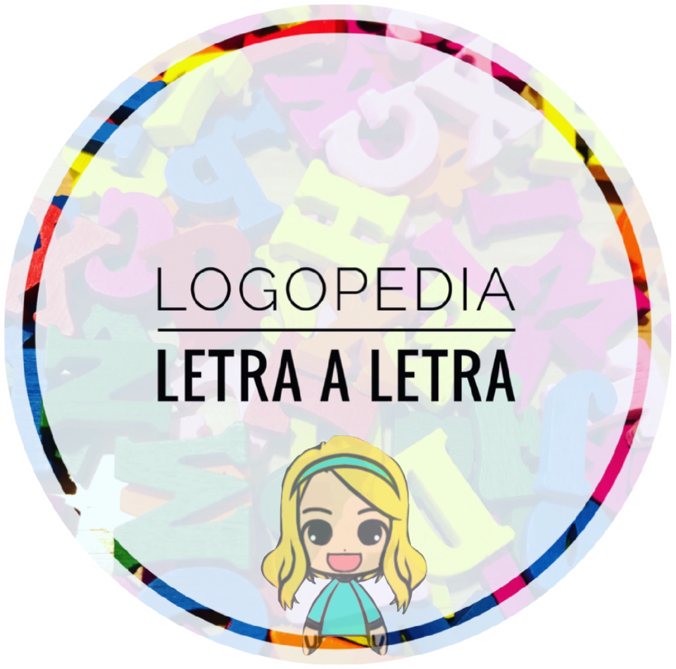 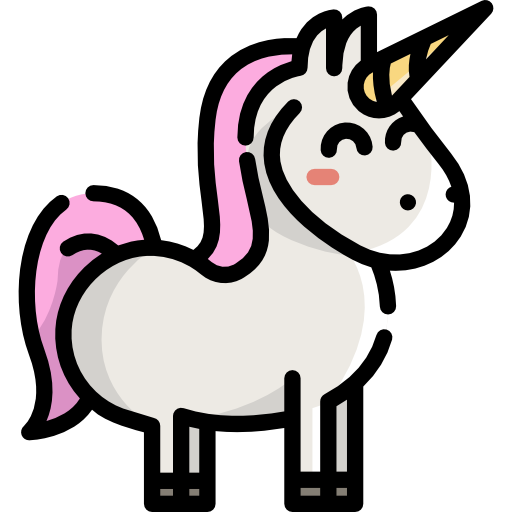 O
E
I
A
U
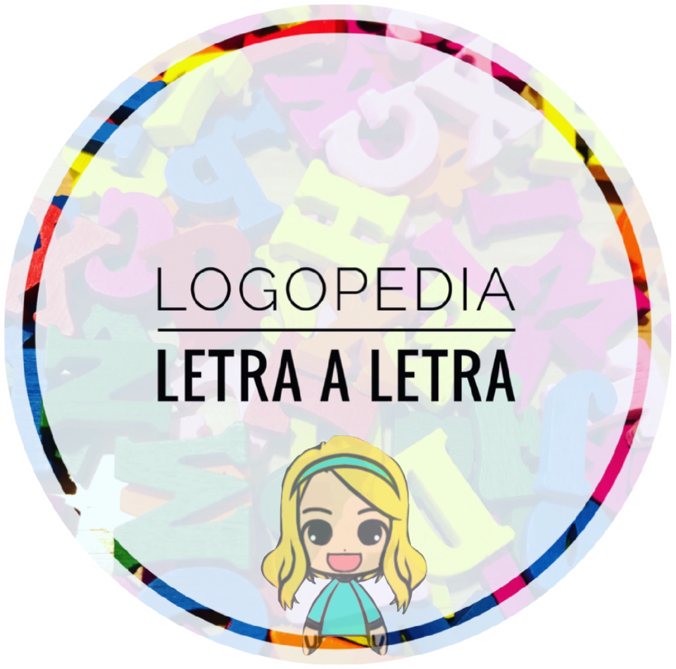 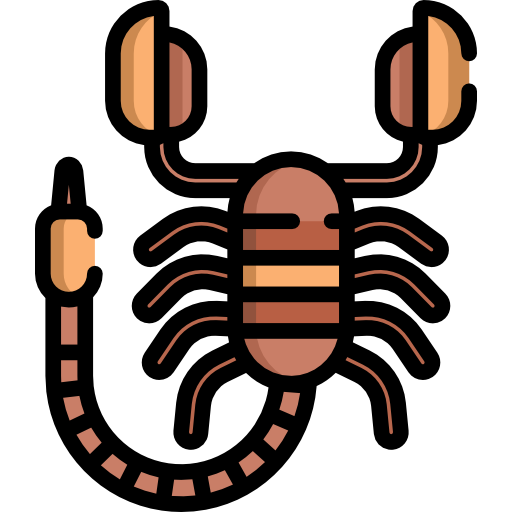 O
E
I
A
U
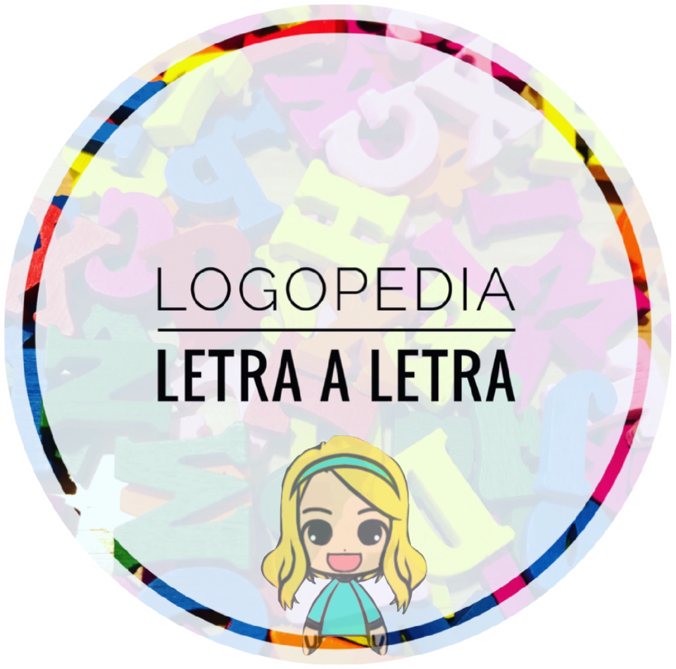 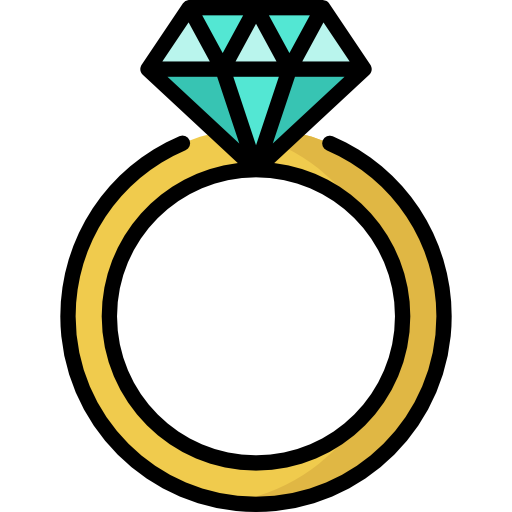 O
E
I
A
U
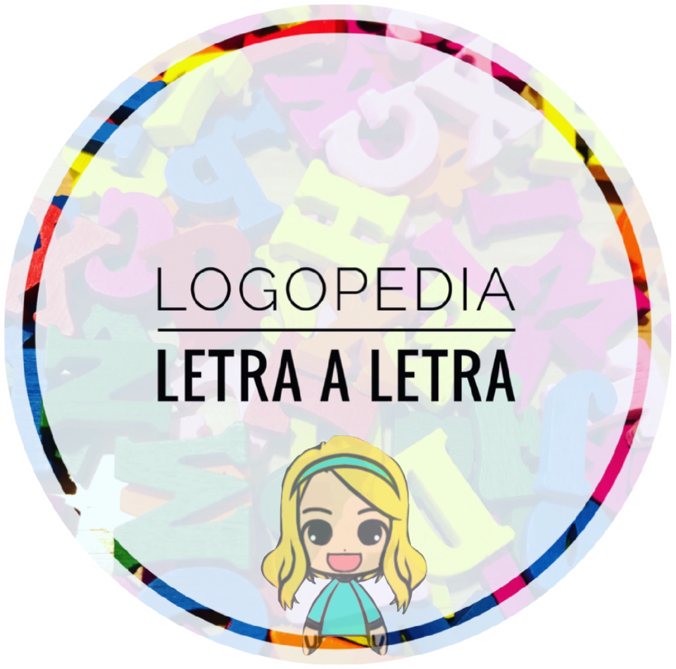 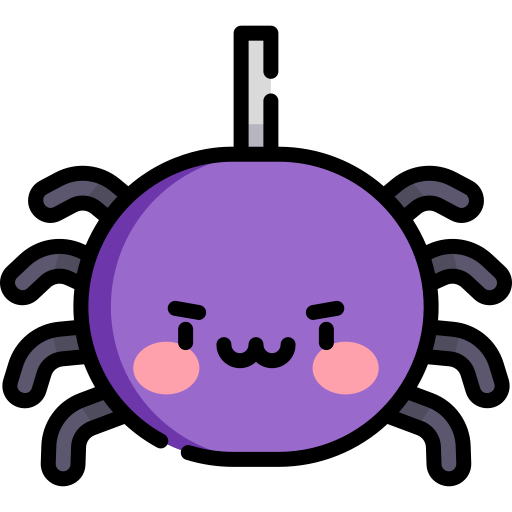 O
E
I
A
U
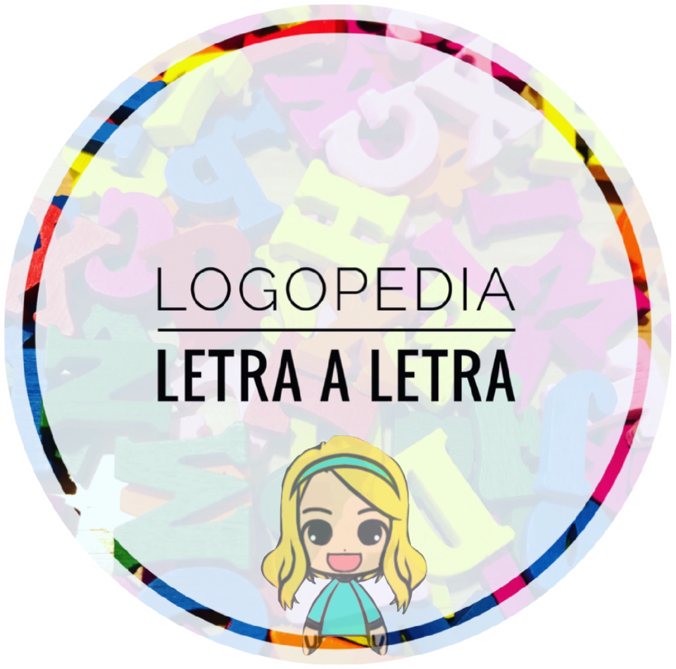 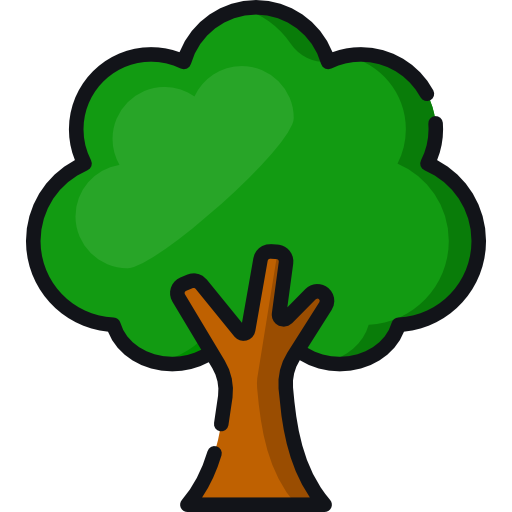 O
E
I
A
U
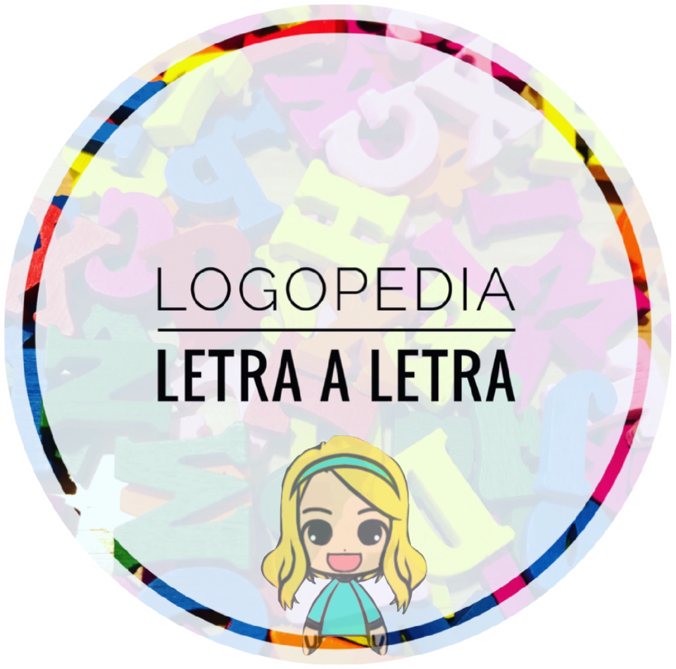 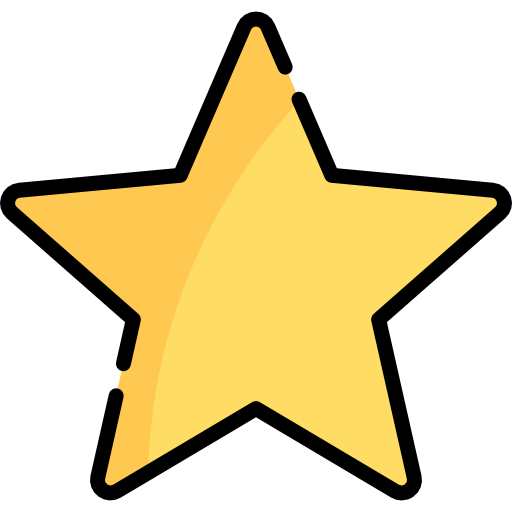 O
E
I
A
U
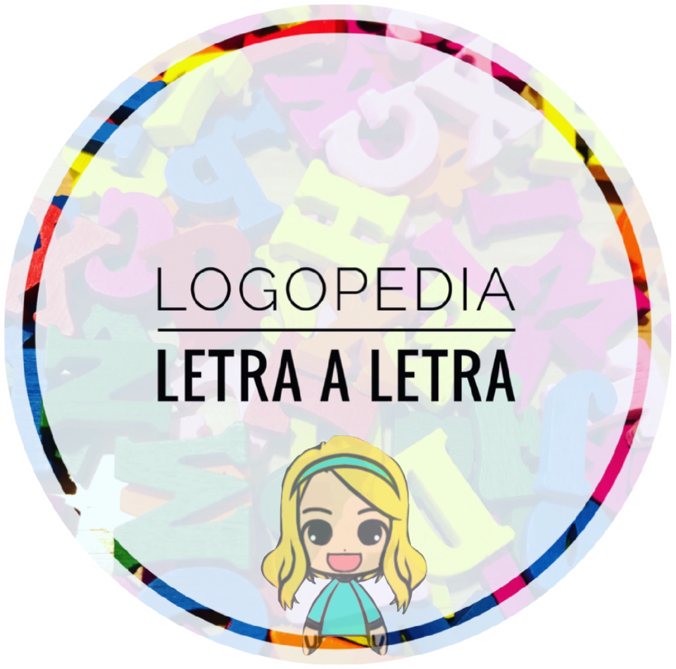 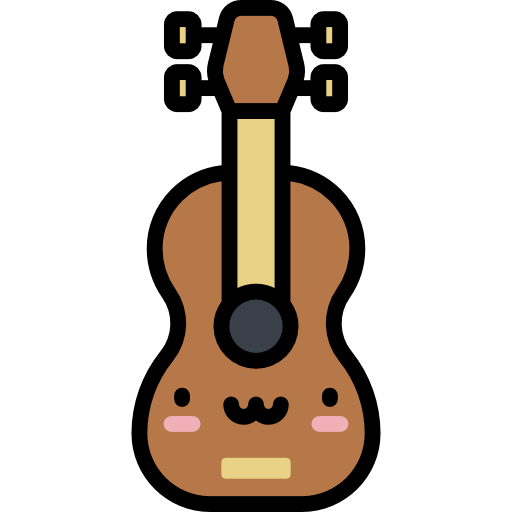 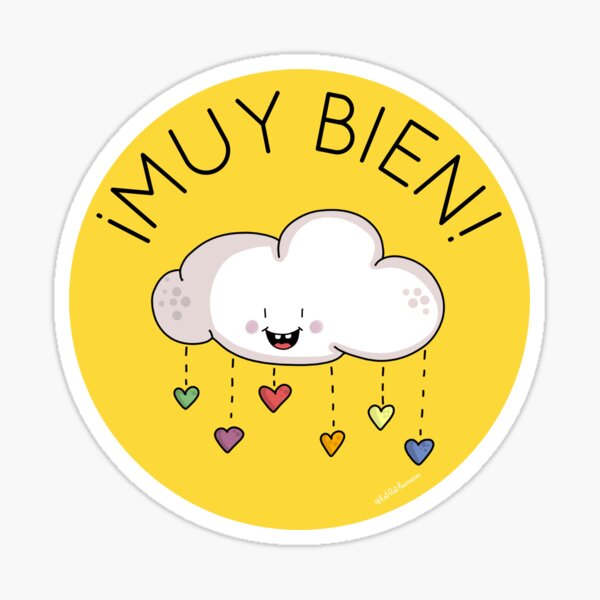